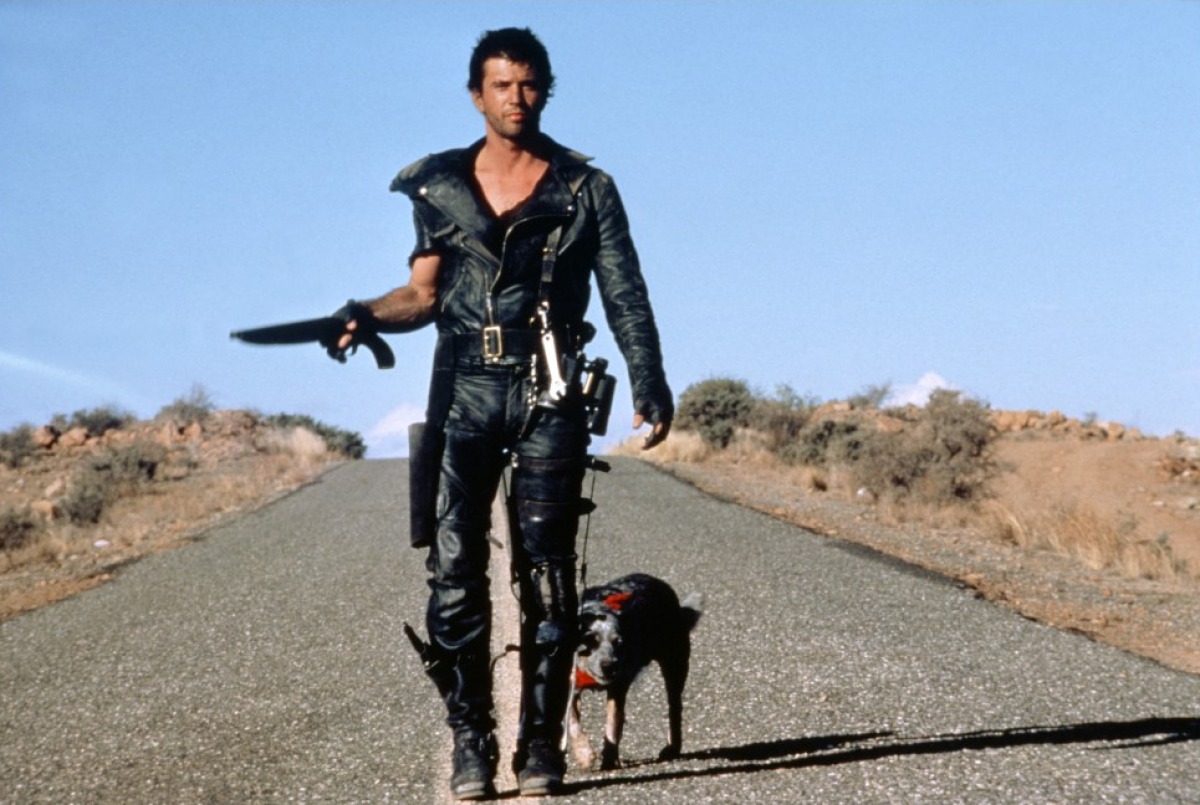 MozCon 2011
Long Tail SEO in a Post-Panda World
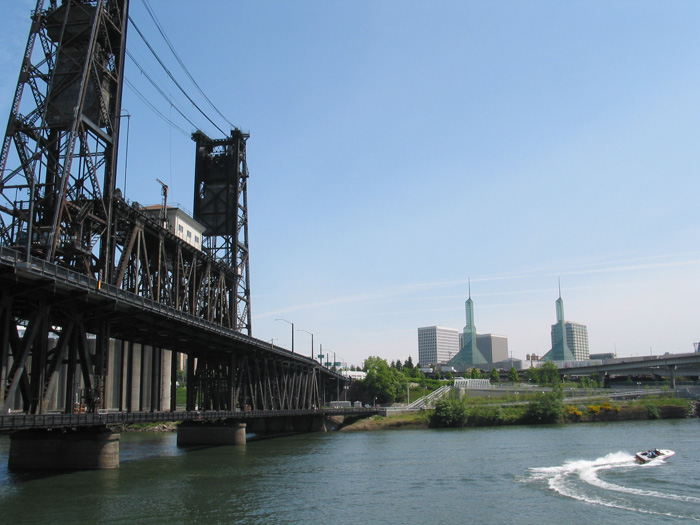 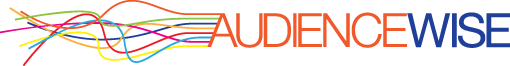 Matthew Brown

matthew@audiencewise.com

Twitter: matthewjbrown
http://www.portlandground.com/archives/2003/05/steel_bridge_an.php
My one slide on Panda “theory”
No Whitelist. And we’re confident about sites that were affected
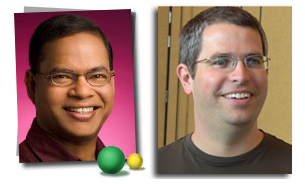 Panda likely has two components: 
Quality Rater Team & Machine Learning
No risk: Great Content
Low Risk: Useful Content
High Risk: Everything Else
Obvious: There’s a sitewide organic Quality score now
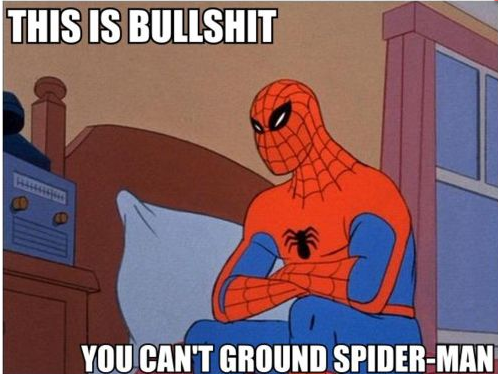 Strategies for Right Now
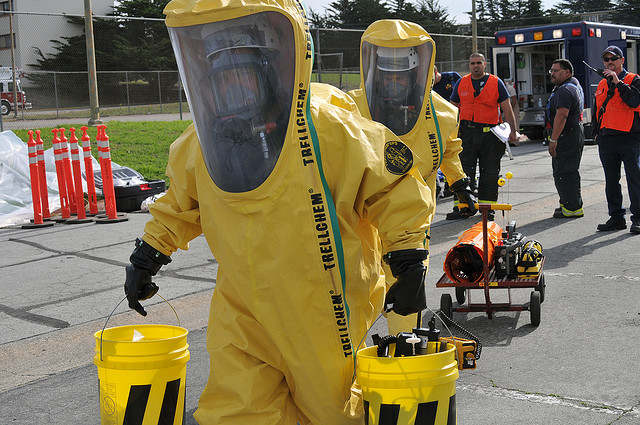 Sample of Panda-affected sites across different verticals. 
Surprises: Page Load Time and # of links
Robtex.com – Useful but Invisible.
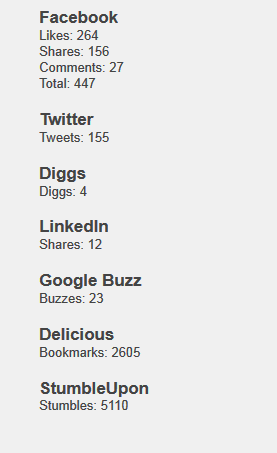 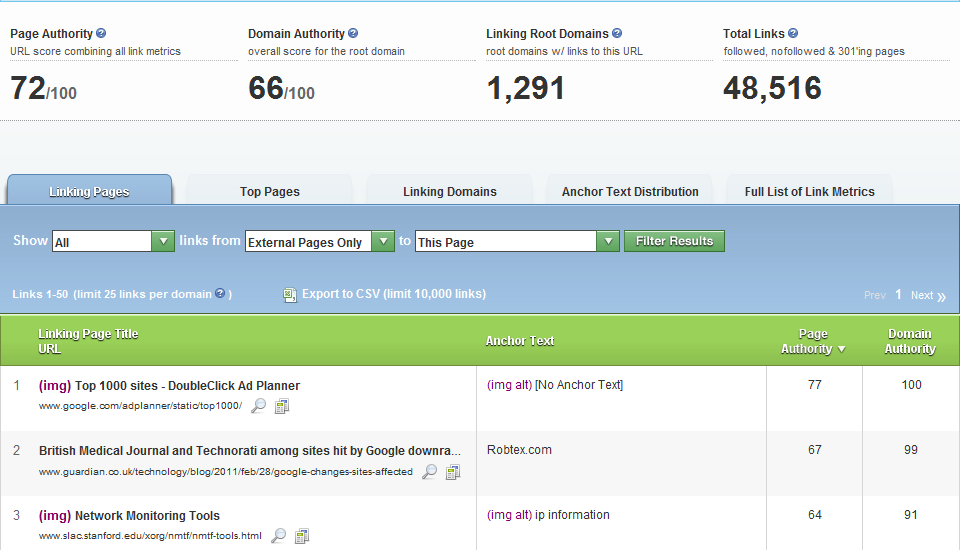 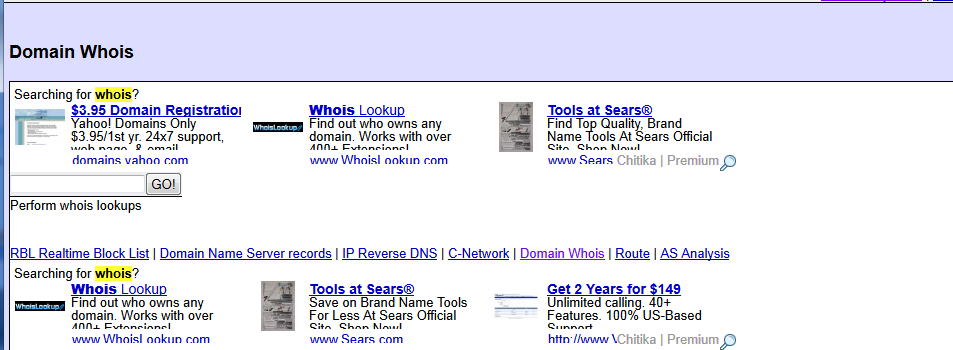 The Content
Links and social signals won’t save you from low quality
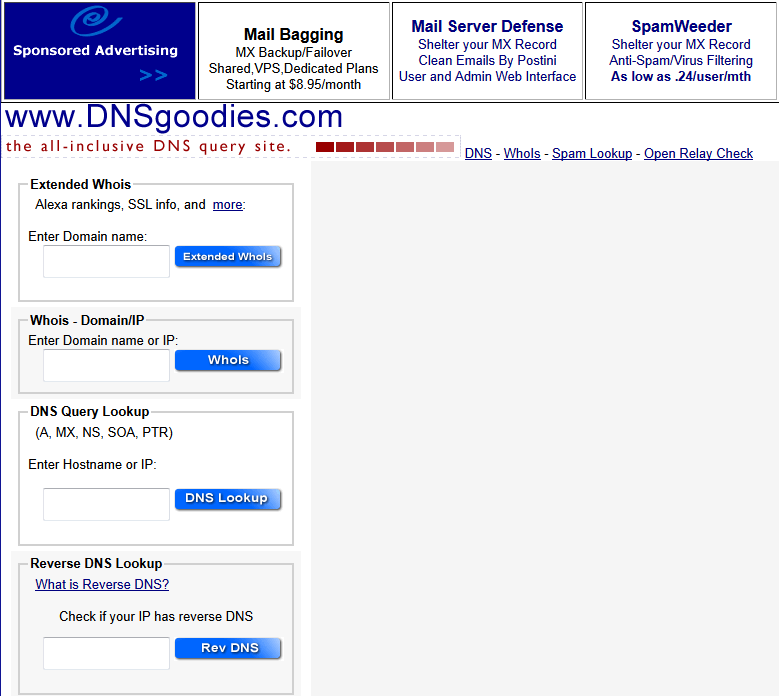 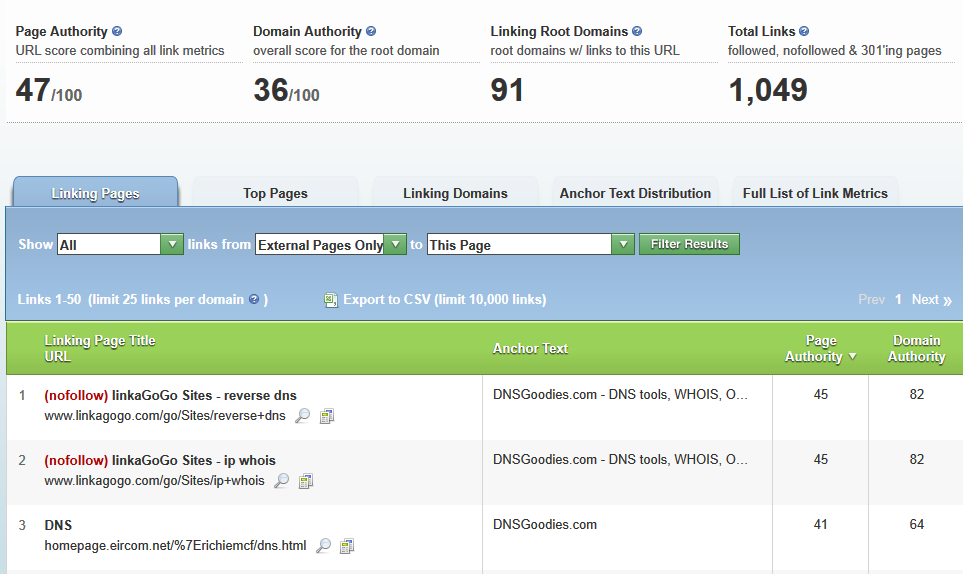 Best clues: What Google ranks even if it doesn’t have links
Panda-Proofing: Sitewide Strategies
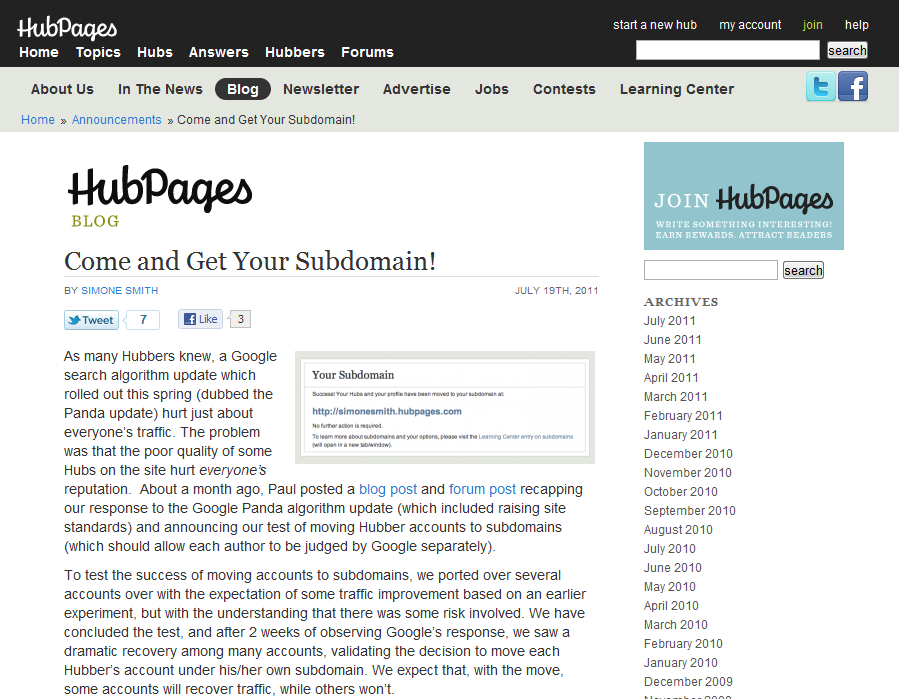 Use subdomains to segregate. They are NOT an escape.
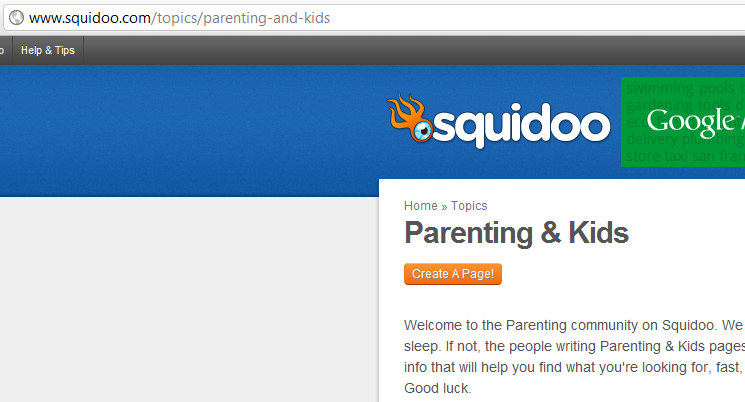 Topics/archives subdirectories are easy to burn down
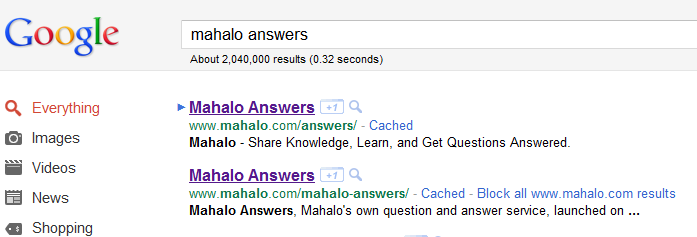 I totally see what you did there.
Google ALSO knows how to pattern match subdirectories, so beware of tanking an entire site section
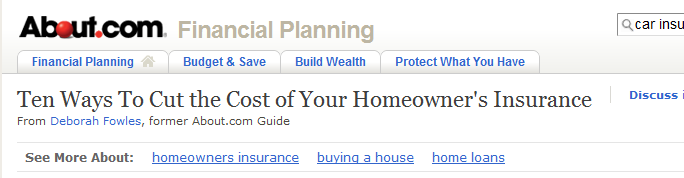 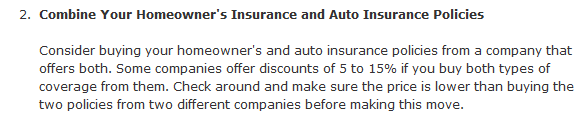 Ranks #2 for ‘Combining home and auto insurance’
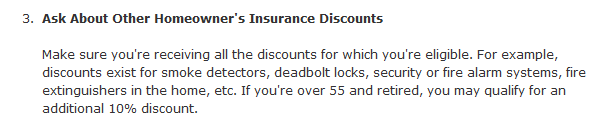 Ranks #6 for ‘Homeowner’s Insurance Discounts’
Combine long tail keywords onto a single page wherever possible
Panda-Proofing: Page Level Strategies
The Curious Case of Andrew Hansen
“30% of the browser display area consists of unique and relevant content”
“Websites that are primarily occupied by display ads”
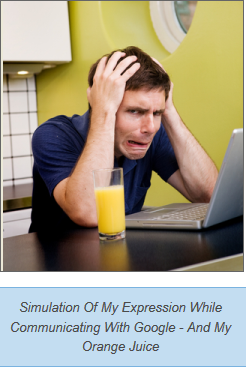 “Multiple Ads to the same site”
“The site is considered compliant if the area of ads is less than or equal to the area of content”
http://andrewhansen.name/affiliate-marketing/google-checkmates-me-but-reveals-internal-secrets/
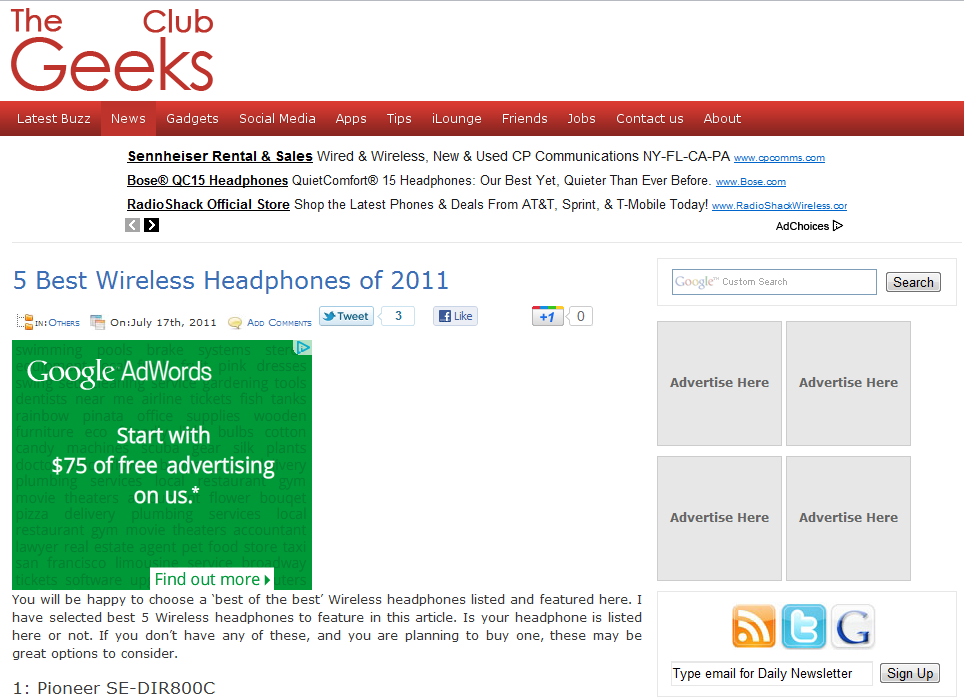 If you work in SEO/SEM, all this is easy to spot
If you see a jump in bounce or exit rate around Page Load time, that’s your cue
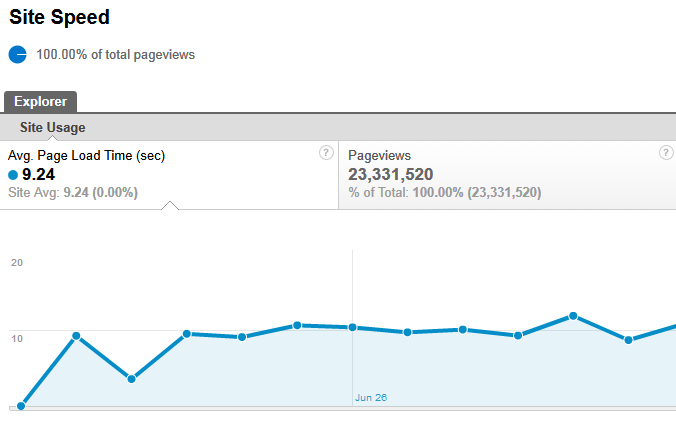 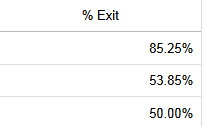 Site speed as a user quality metric scares me
Maximizing Social Signals
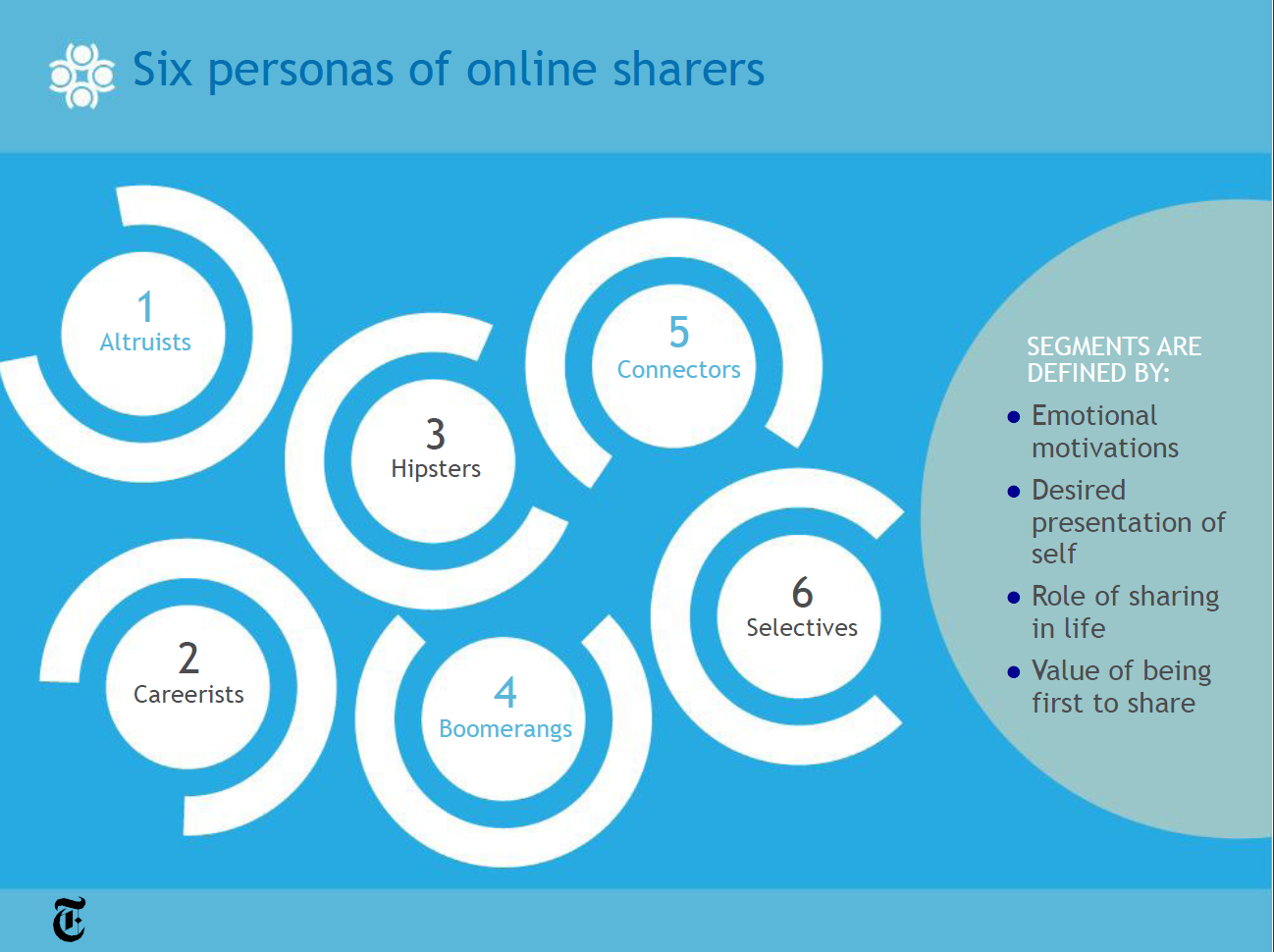 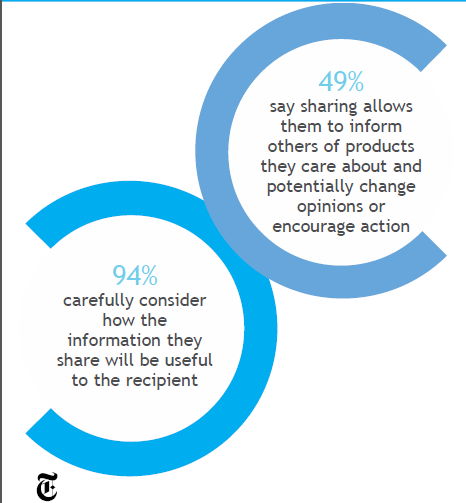 Studies are starting to show ‘share blindness’ depending on user intent
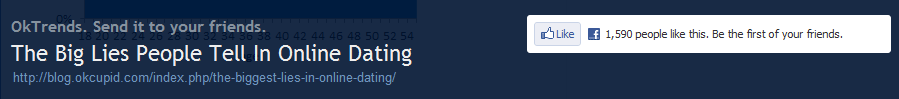 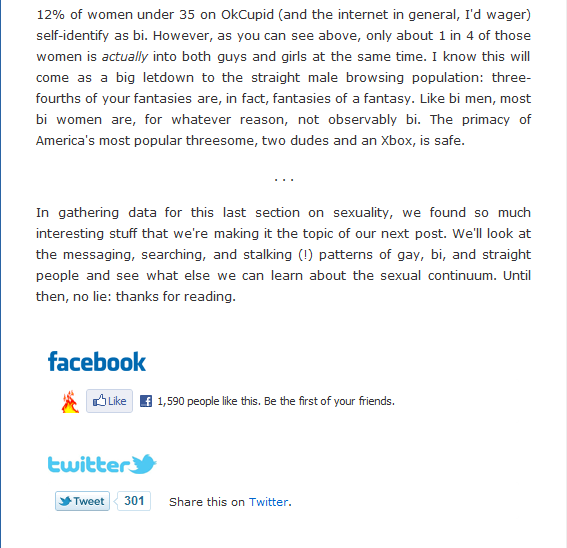 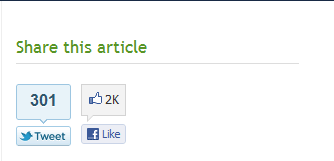 The usual sharing CTAs
Use any sort of specialized CTA to overcome ‘sharing blindness’
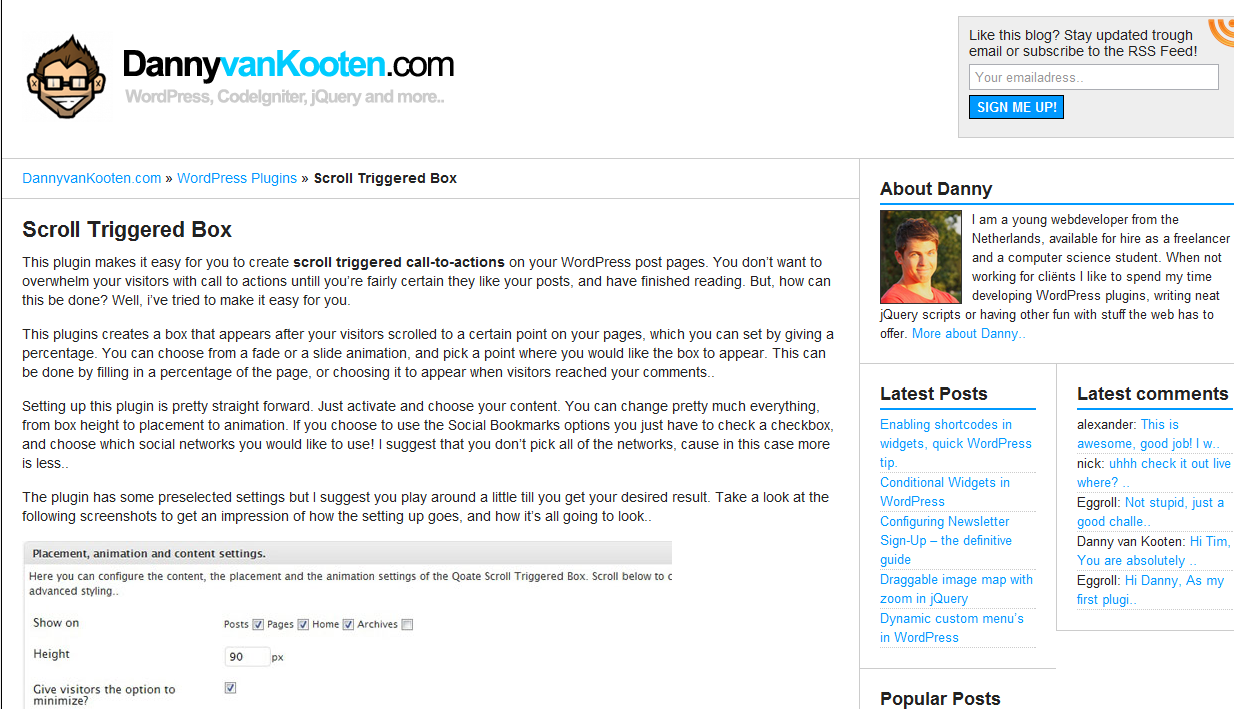 http://dannyvankooten.com/wordpress-plugins/scroll-triggered-box/
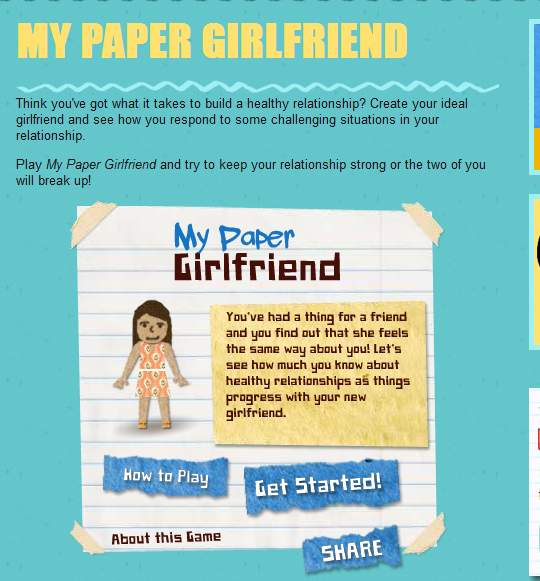 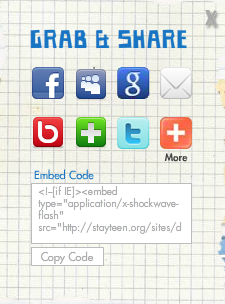 Make sharing CTAs an embedded part of content
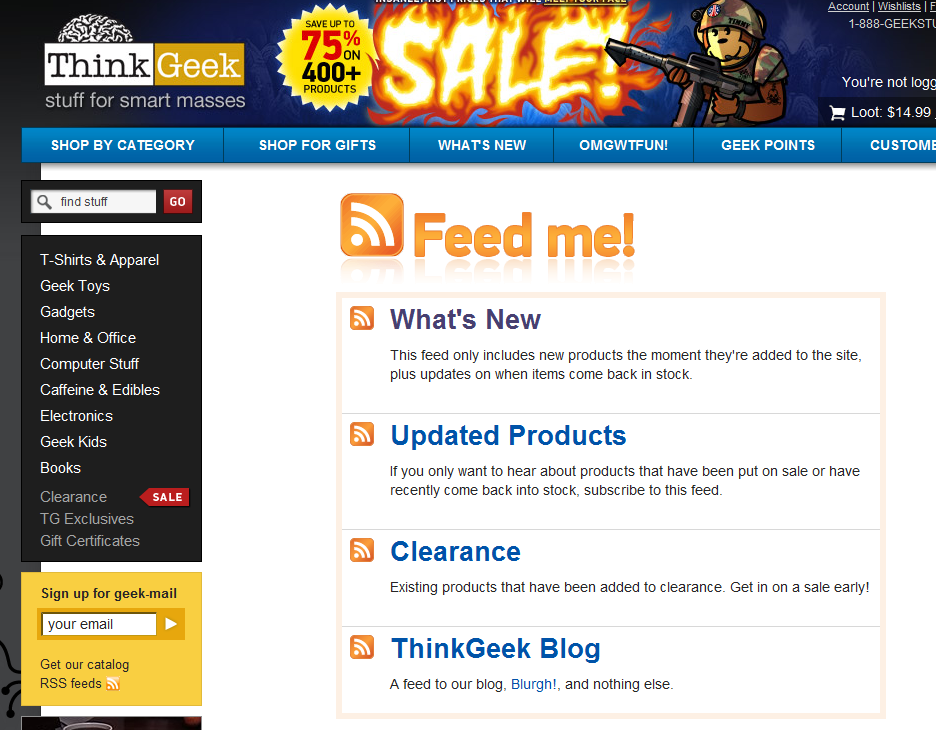 Target key microconversions. Especially email and RSS!
Get started with structured data
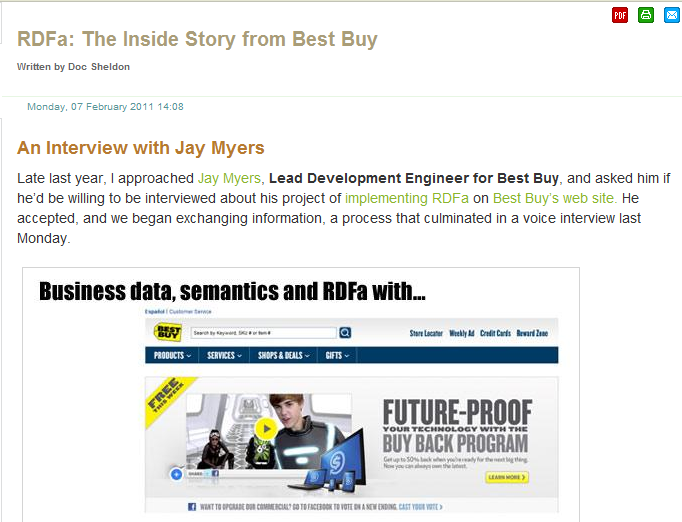 “Within just a couple of months, we began to see an increase in our organic search results. Before long, it had increased by 30% over historical rates.”
Best Buy and RDFa - http://searchnewscentral.com/20110207129/Technical/rdfa-the-inside-story-from-best-buy.html
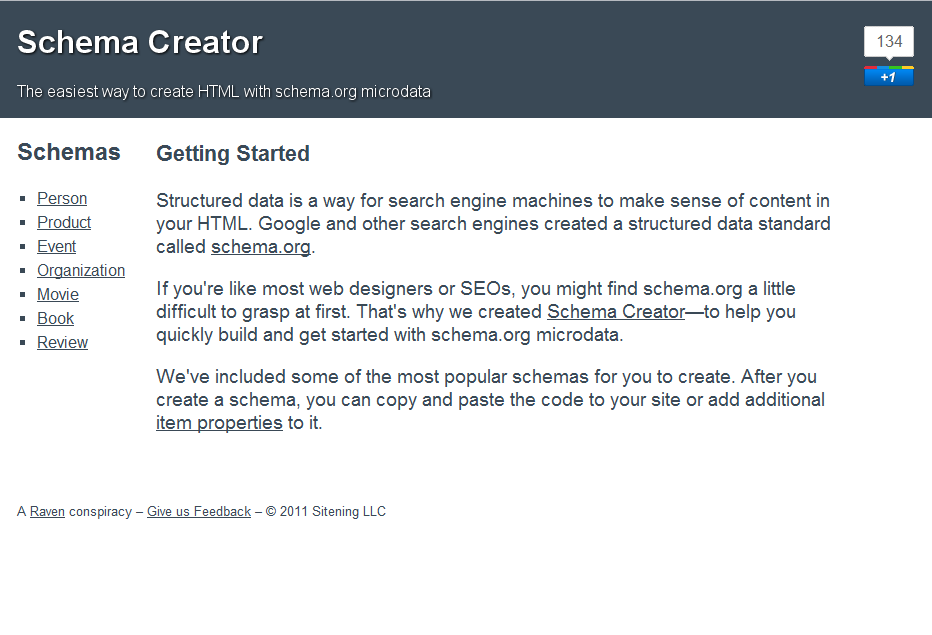 Schema  - Get started with it. - http://schema-creator.org/ and http://www.searchenginepeople.com/blog/howto-add-schema-wordpress.html
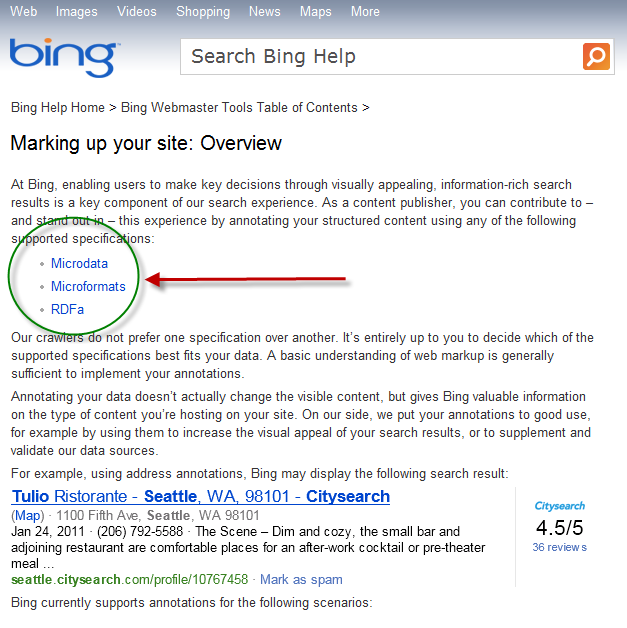 If you’re just in it for structured data for SEO, go with Schema. 
But consider all your options.
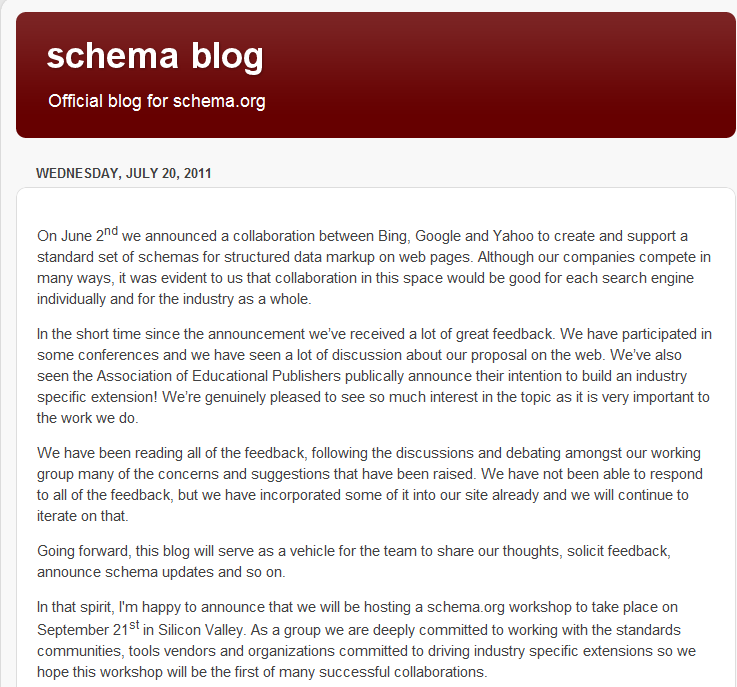 http://blog.schema.org/ - Keep up with the latest from the semantic community. Follow what happens on the 9/21 workshop.
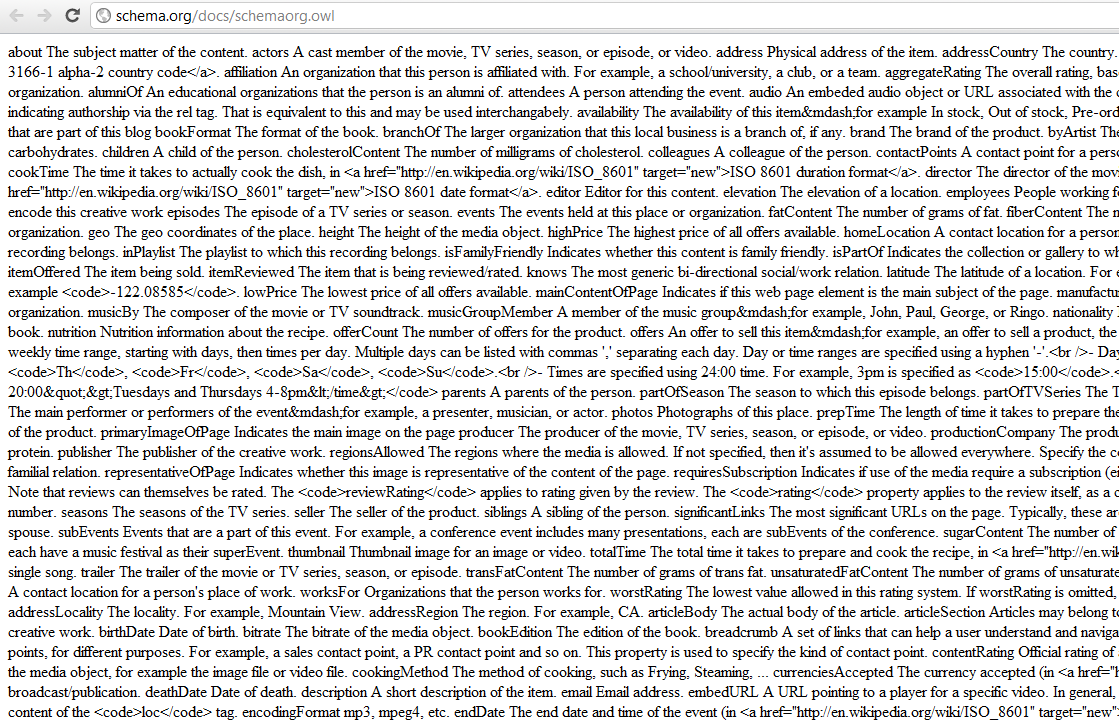 What’s this mess?! http://schema.org/docs/schemaorg.owl - It allows the schema.org schemas to be used with all OWL-aware tools such as editors, validators etc as well as to create mappings to other Semantic Web schemas.
The dilemma: Making great content that’s scalable and profitable.
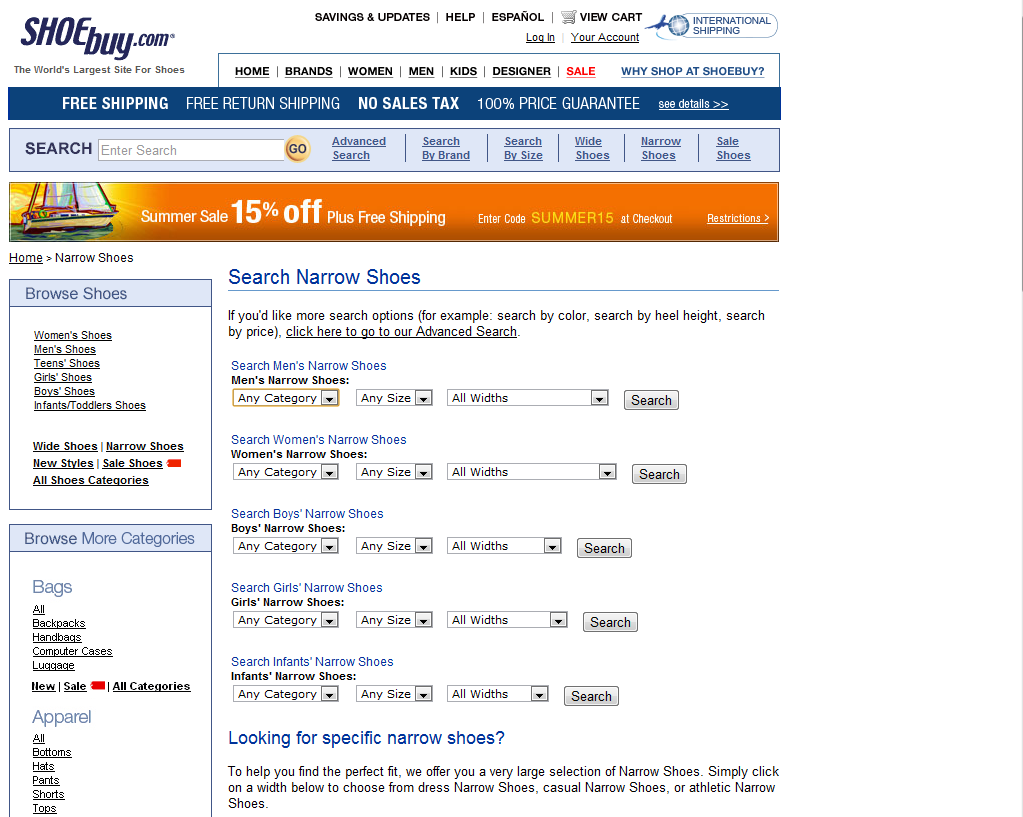 Sparse content and search features? Risky.
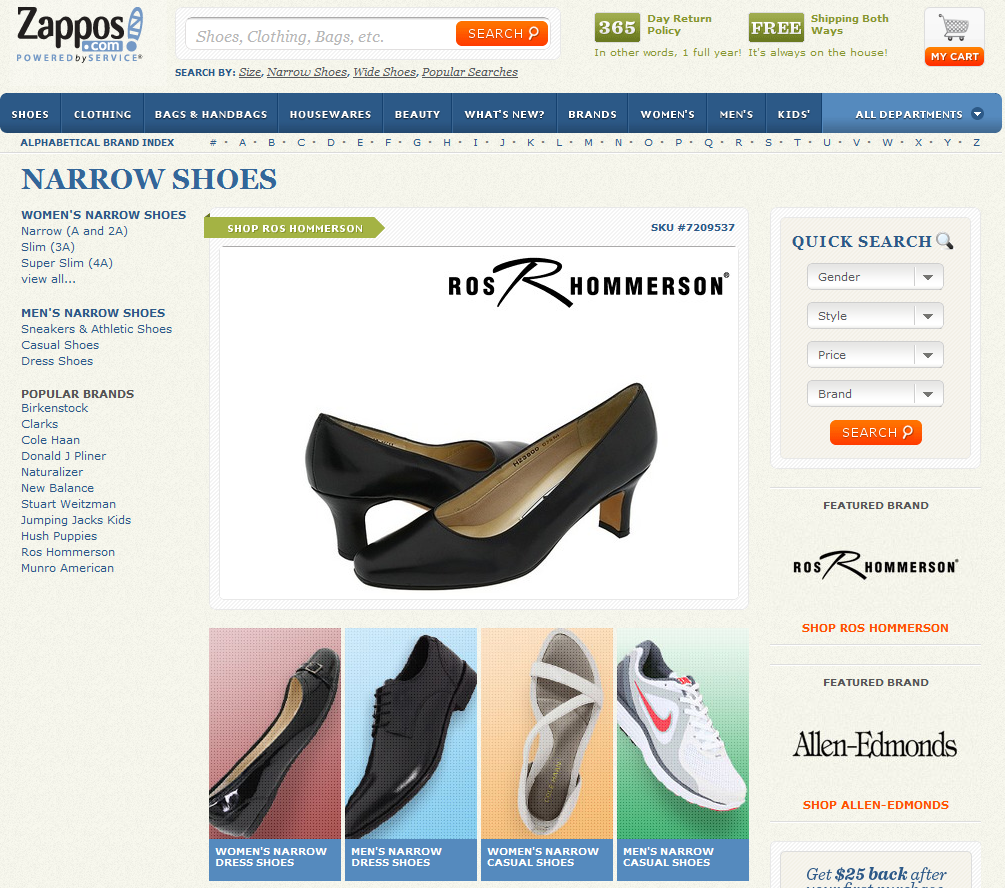 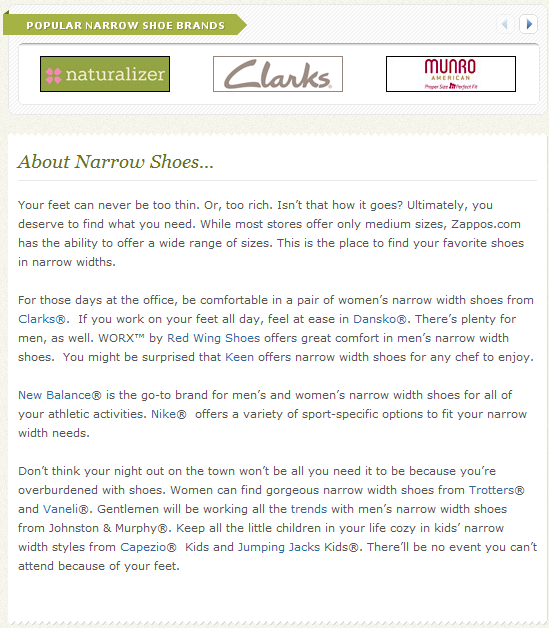 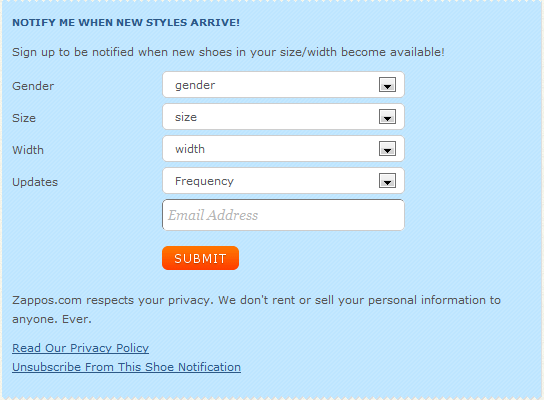 Not all pages will be “great”. But ALL pages should be useful.
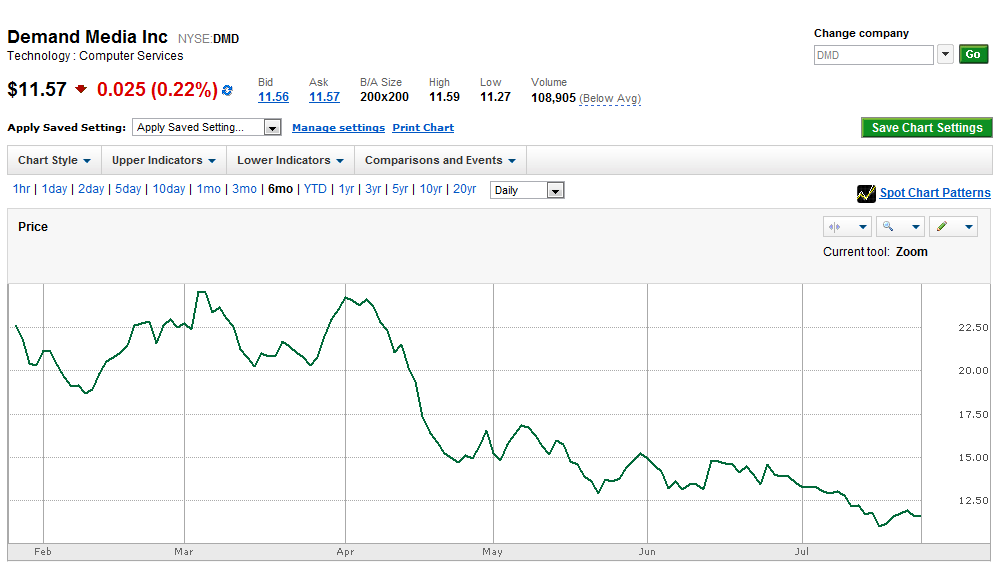 Inefficient publishing: It leads to Panda or worse.
The Future: Linked Data
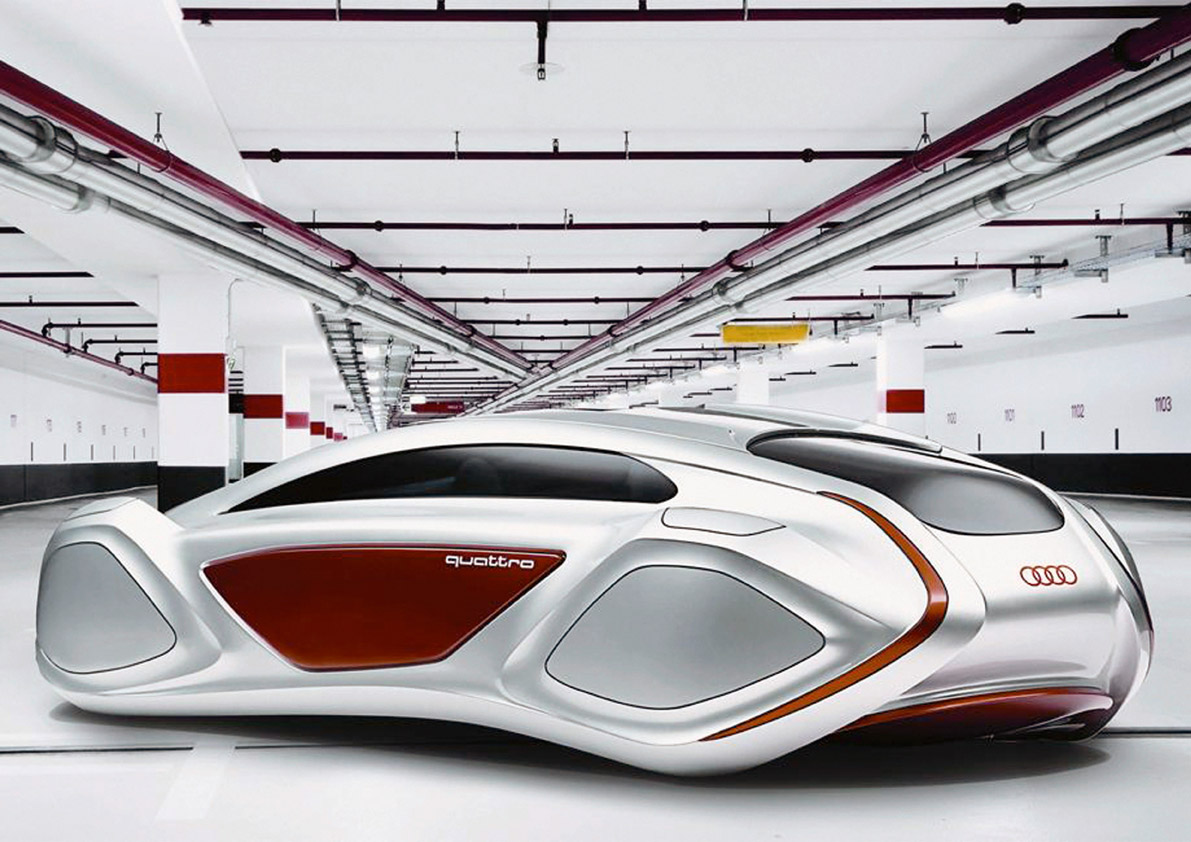 Linked Data is a web of things instead of a web of documents
Using Linked Data, we can combine and query different data types
What’s Linked Data? What are the technologies that drive it? http://ode.openlinksw.com/#What_is_Linked_Data & http://linkeddata.org/
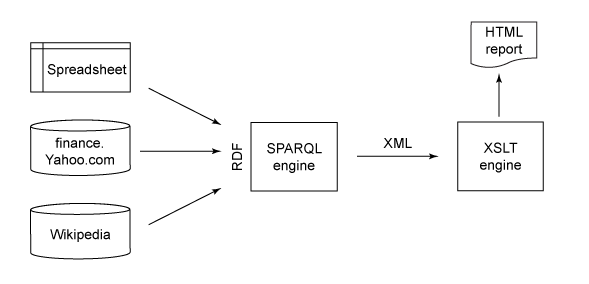 http://www.ibm.com/developerworks/library/x-disprdf/index.html
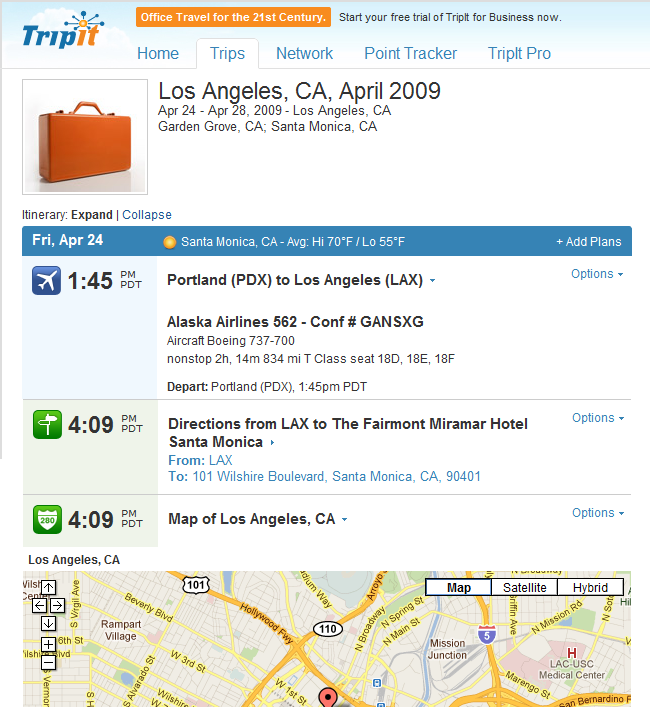 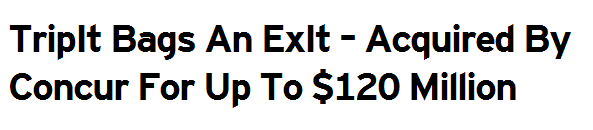 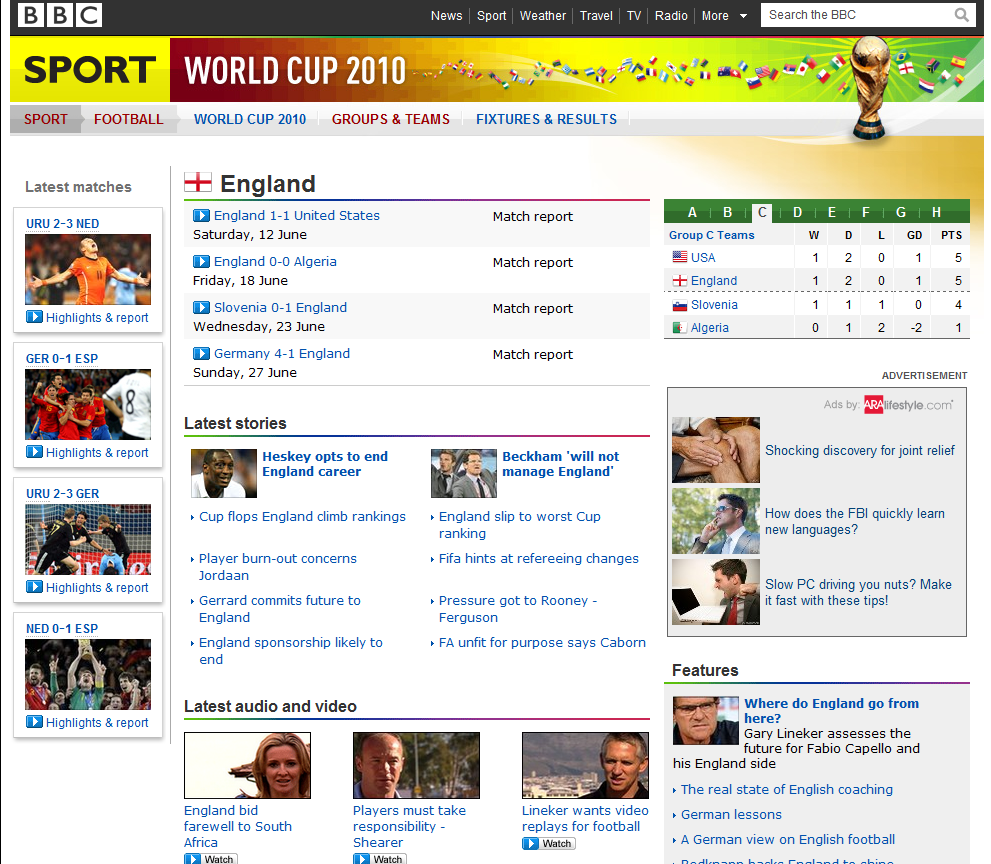 All these modules are data contained in a RDF database.
http://www.bbc.co.uk/blogs/bbcinternet/2010/07/the_world_cup_and_a_call_to_ac.html http://www.bbc.co.uk/blogs/bbcinternet/2010/07/bbc_world_cup_2010_dynamic_sem.html
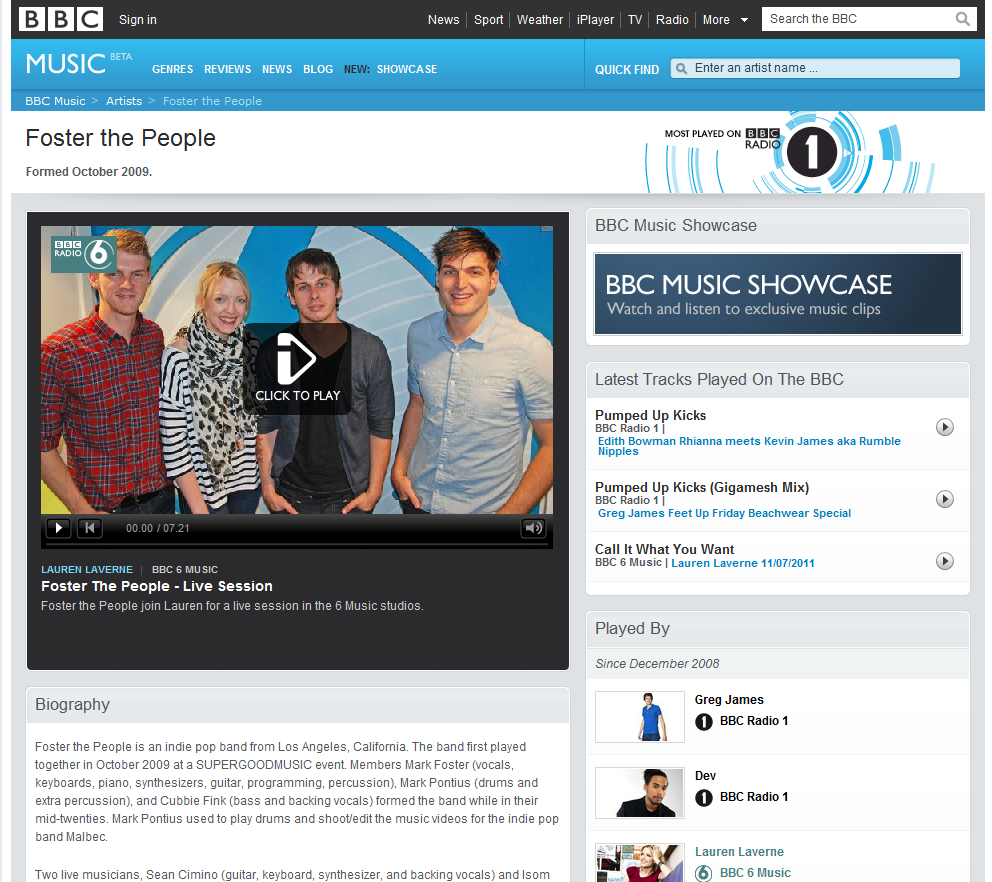 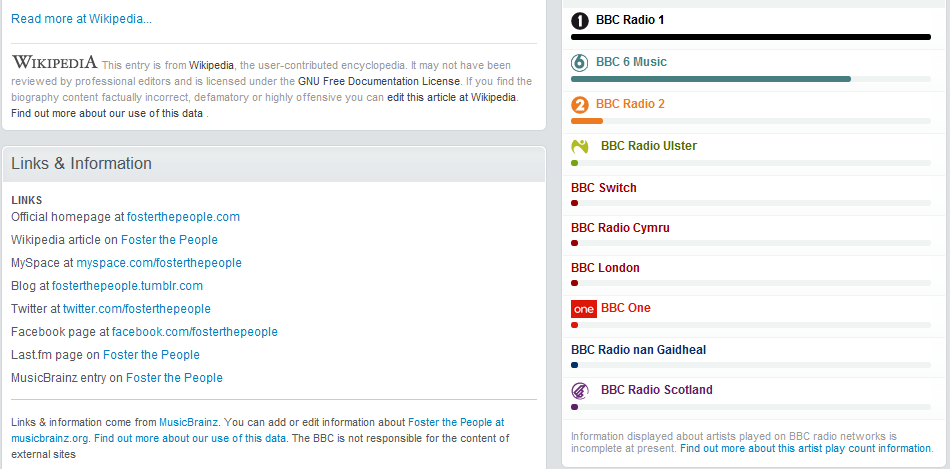 Linked open data from dbpedia, MusicBrainz, and BBC’s own datastore
Check out how ad.ly uses linked data
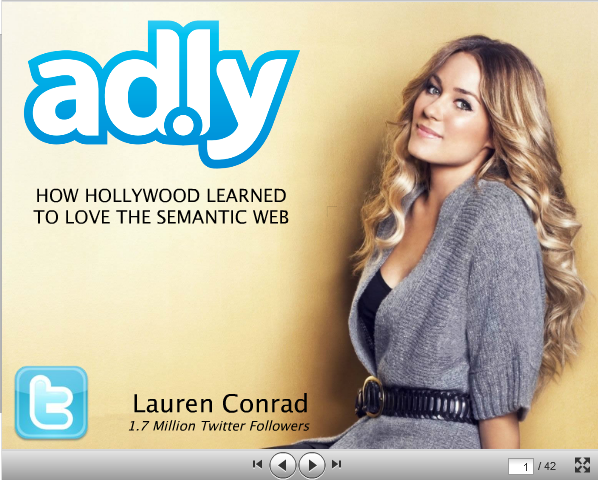 http://semanticweb.com/five-steps-to-linked-data-integration_b20876
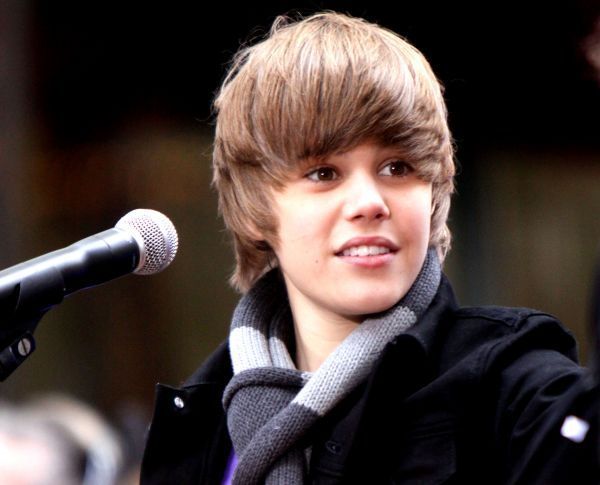 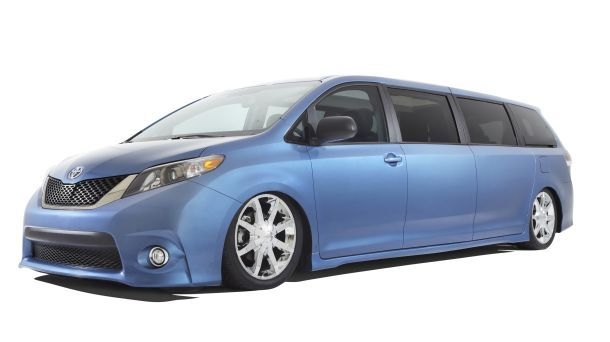 Could limited data mean the Beeb promotes the Swagger Wagon??
Ad.ly has basic information on a celeb
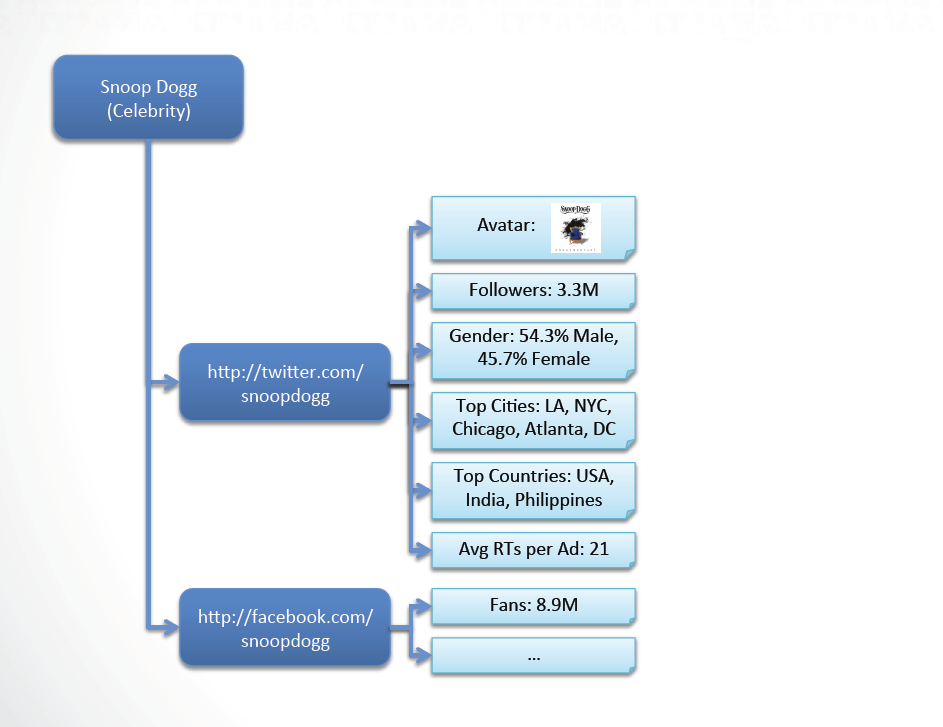 http://semanticweb.com/five-steps-to-linked-data-integration_b20876
Freebase and Musicbrainz provide round out the data
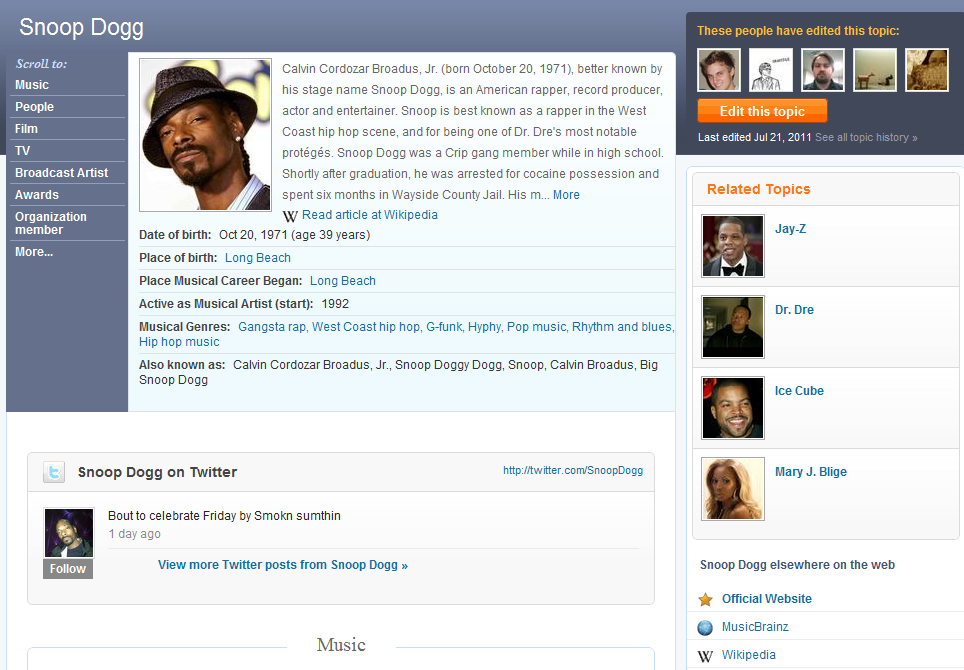 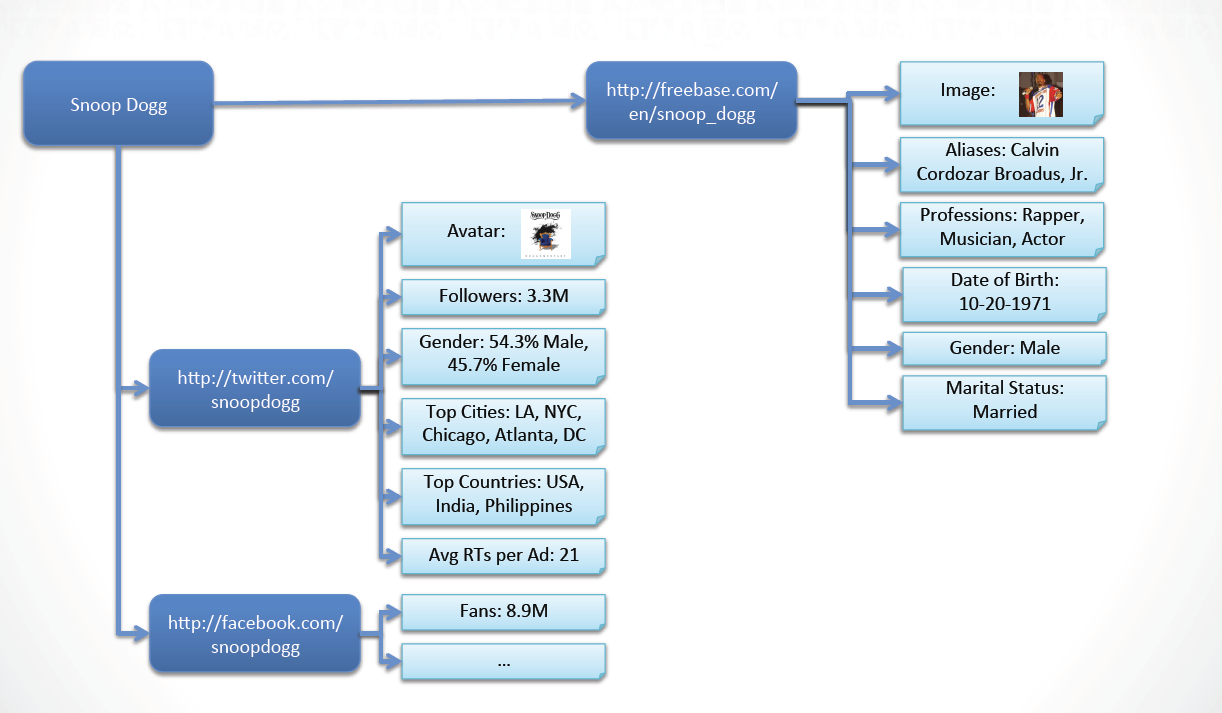 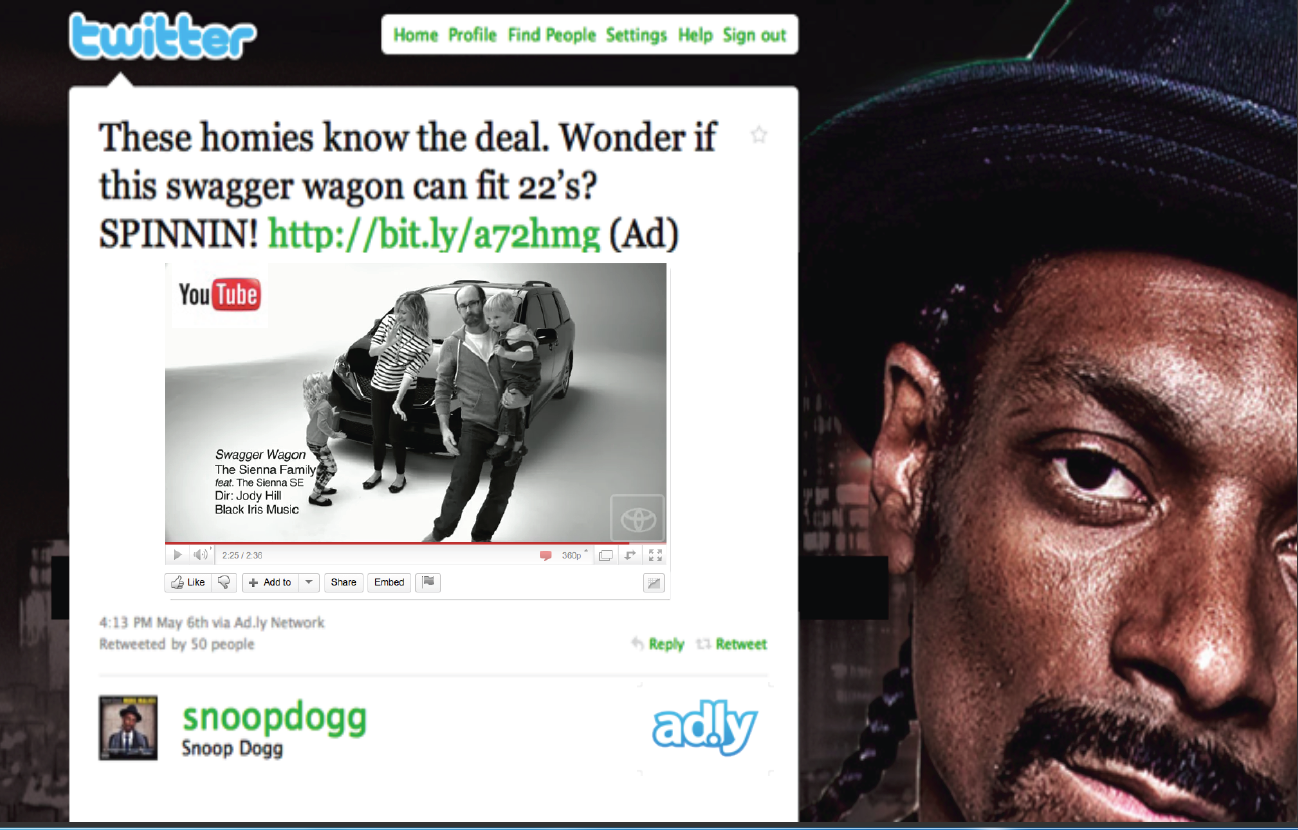 http://www.slideshare.net/testac/how-hollywood-learned-to-love-the-semantic-web
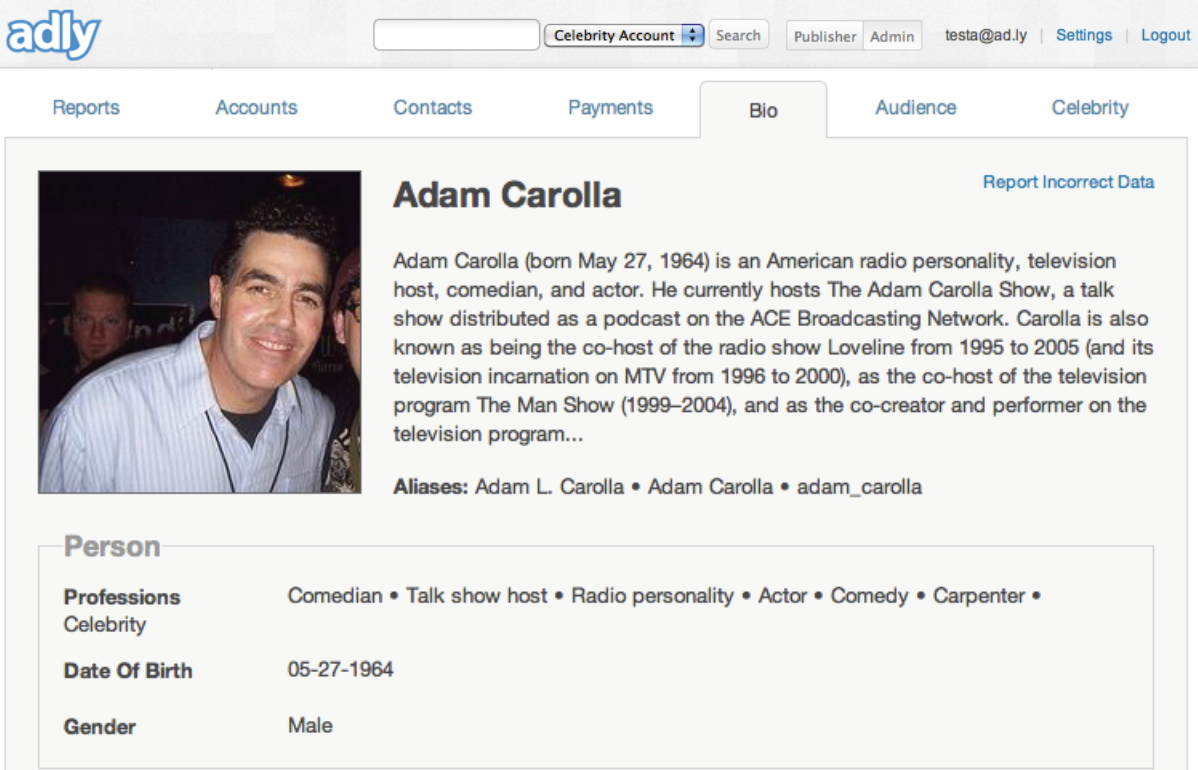 The more data you integrate, the better business intelligence you’ll have  - for both content and other purposes
Make *unique* content using your own data combined with Linked Open Data!
Linked Data Resources and Tools
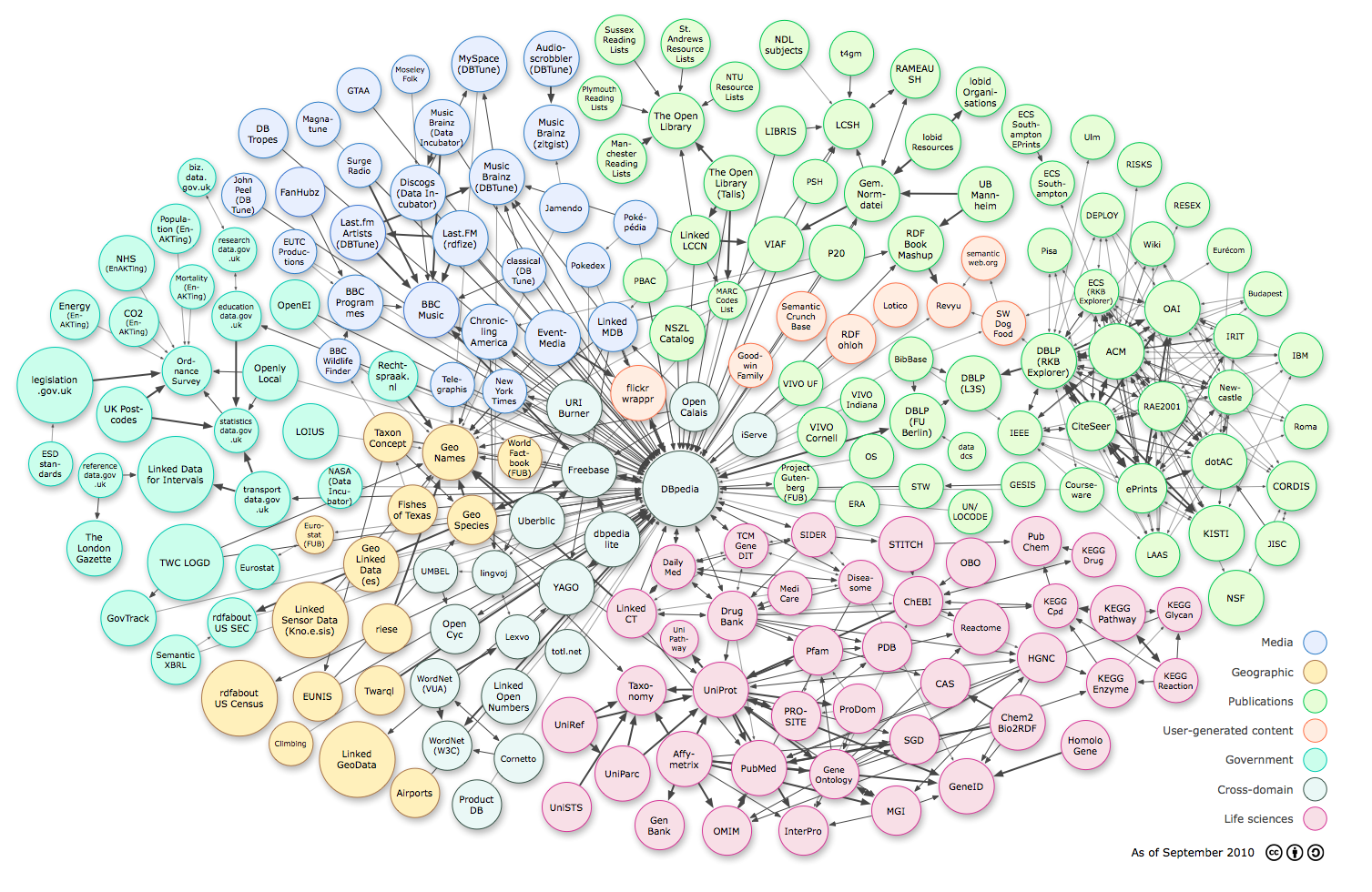 http://richard.cyganiak.de/2007/10/lod/ - Linking Open Data Cloud
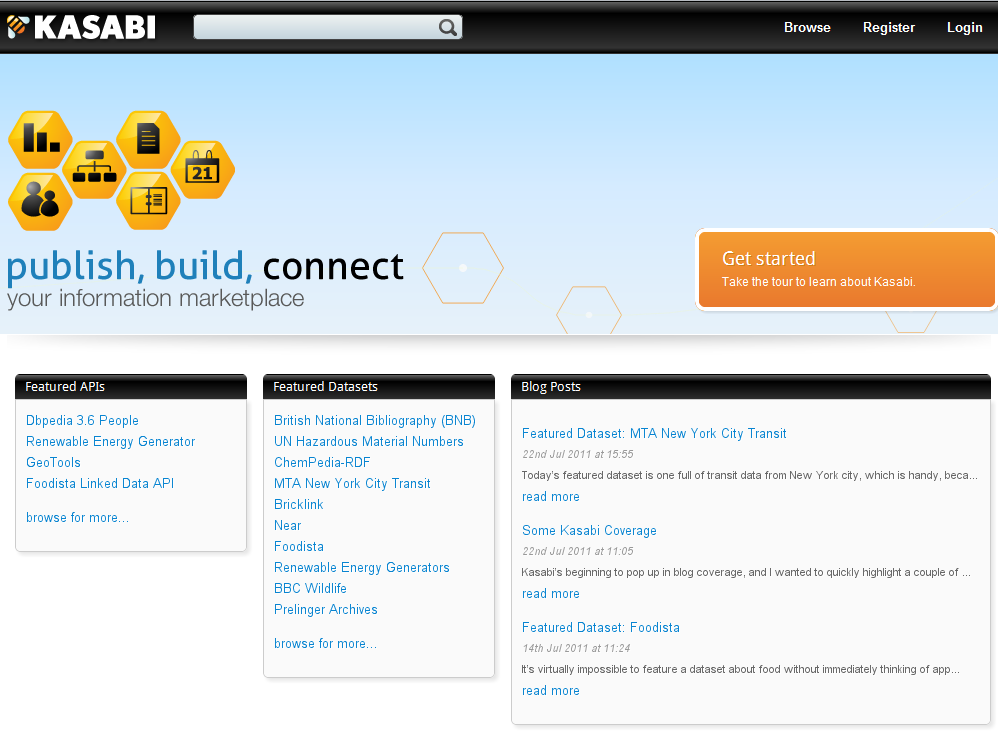 http://beta.kasabi.com/ - Tons of useful curated datasets
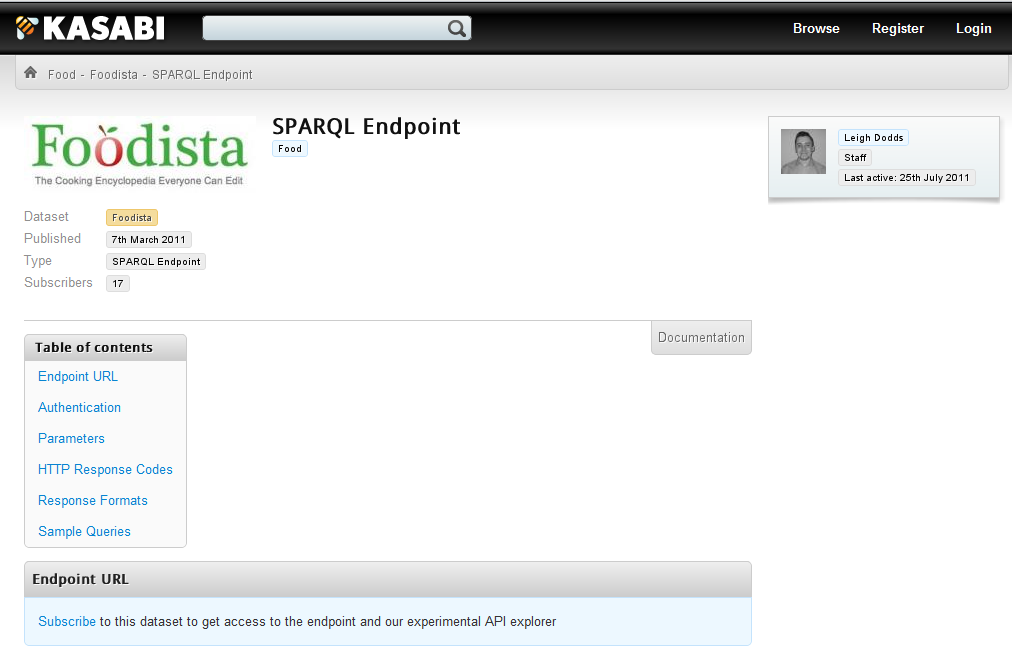 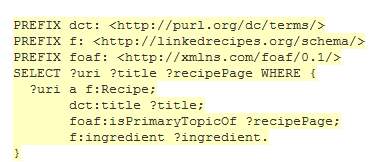 Example of how to use a food-related SPARQL query on a Kasabi dataset
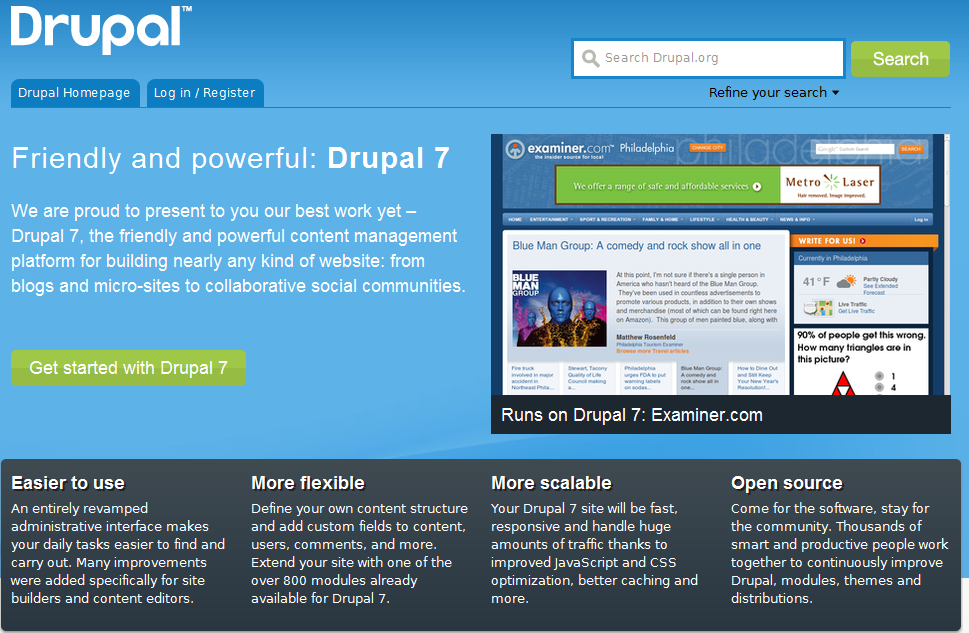 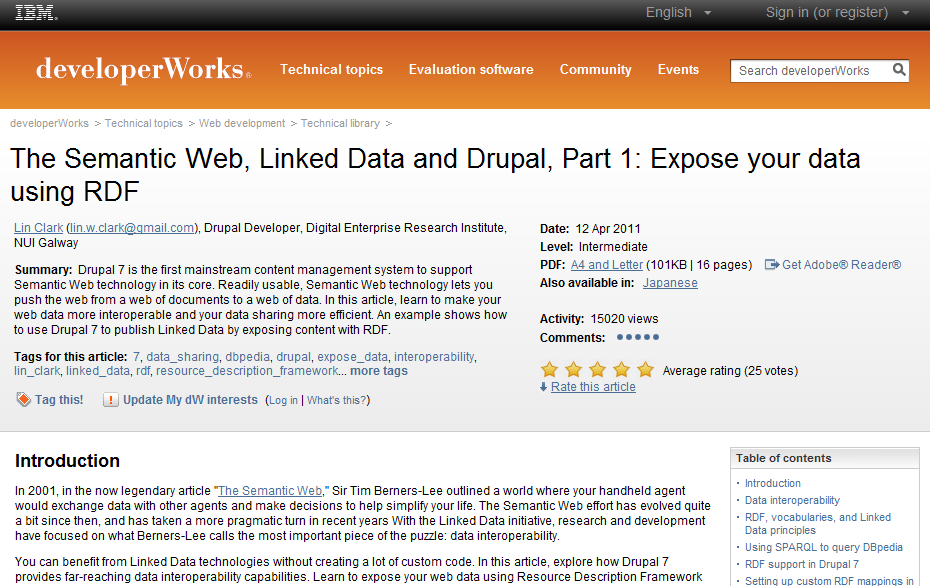 Using RDF in Drupal 7  - https://www.ibm.com/developerworks/web/library/wa-rdf/ and http://www.ibm.com/developerworks/library/wa-datasets/
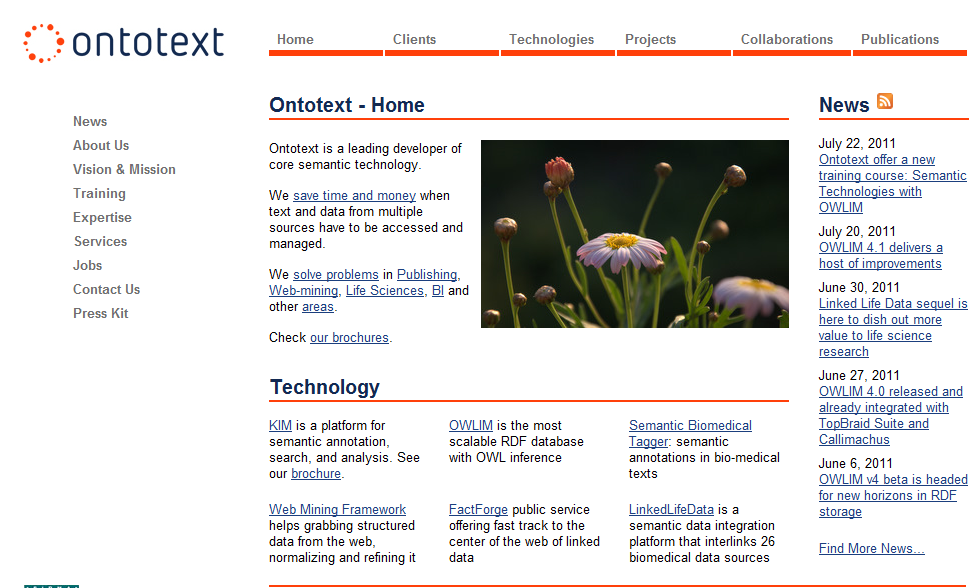 Ontotext – http://www.ontotext.com/ - Semantic Tech provider of RDF databases (OWLIM)
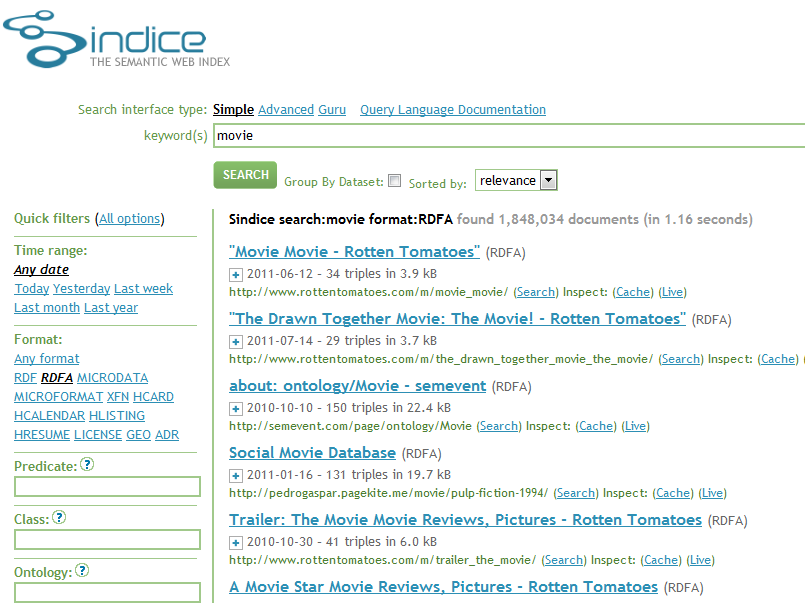 Sindice.com – Semantic web search engine. Good way to see what sites are doing with linked data
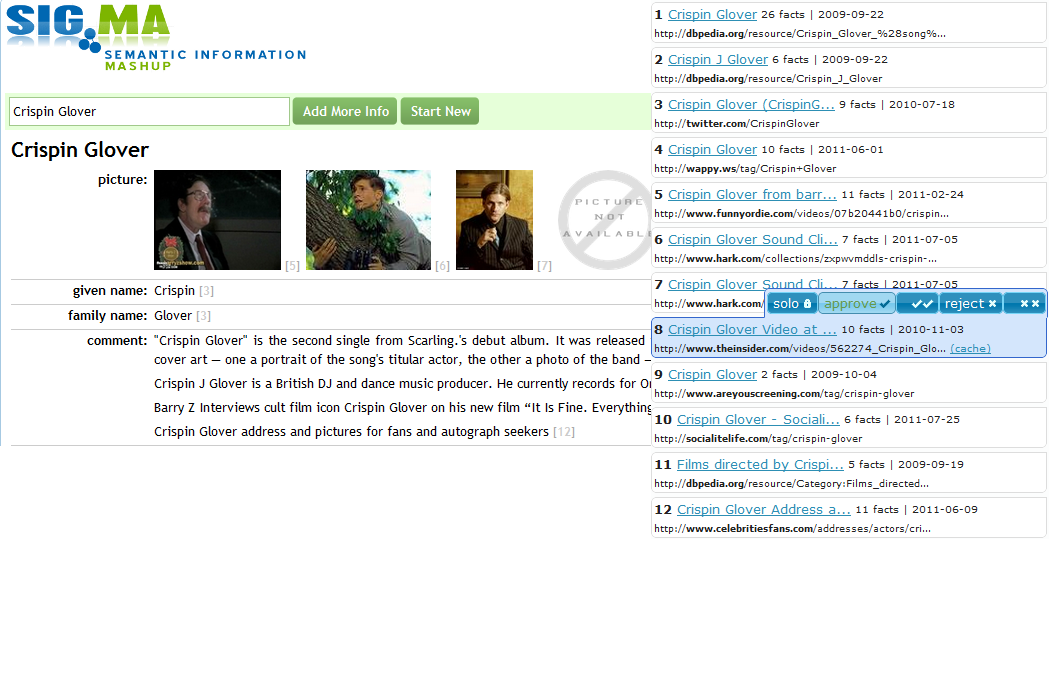 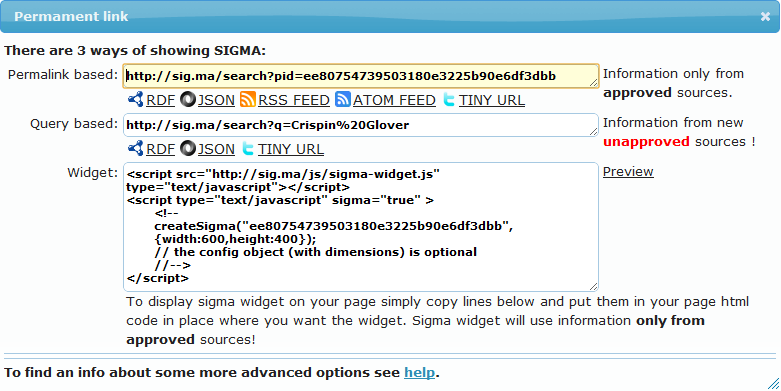 Sig.ma – Semantic web search engine by term. Lets you choose sources and provides embedding options
Other Linked Data Resources on the Web
http://www.linkeddatatools.com/semantic-web-basics
Semantic Web Primer – Start Here
http://semanticweb.com/introduction-to-rdf_b17953  - Dead simple intro to RDF and associated vocabularies and tools. SemanticWeb.com rules.
http://www.w3.org/2011/Talks/0607-SemTech-RDFa-IH/Talk.pdf
Great intro to RDFa and highlights Best Buy, Overstock, Examiner.com
http://www.ibm.com/developerworks/library/x-disprdf/index.html
IBM Developer Works tutorial on how to combine data
http://searchnewscentral.com/20110207129/Technical/rdfa-the-inside-story-from-best-buy.html
Interview with Jay Myers, Lead Development Engineer for Best Buy
Twitter folks to follow (who have SEO/SEM crossover): 
Aaron Bradley - @aaranged – SEOskeptic blog is a must read
Sean Golliher - @SeanGolliher – Publisher of SEMJ – writes on SEMtech
Jay Myers - @jaymyers – Best Buy lead dev and RDFa proponent
There’s a ton of resources on the web to get you started
Linked Data + The Long Tail. Who wins?
Users: Kick ass content in one place
Search Engines: More reliable data
You: Happy Users. Money. Vacations.
A winner is everyone!
David Mihm wears trucker hats!
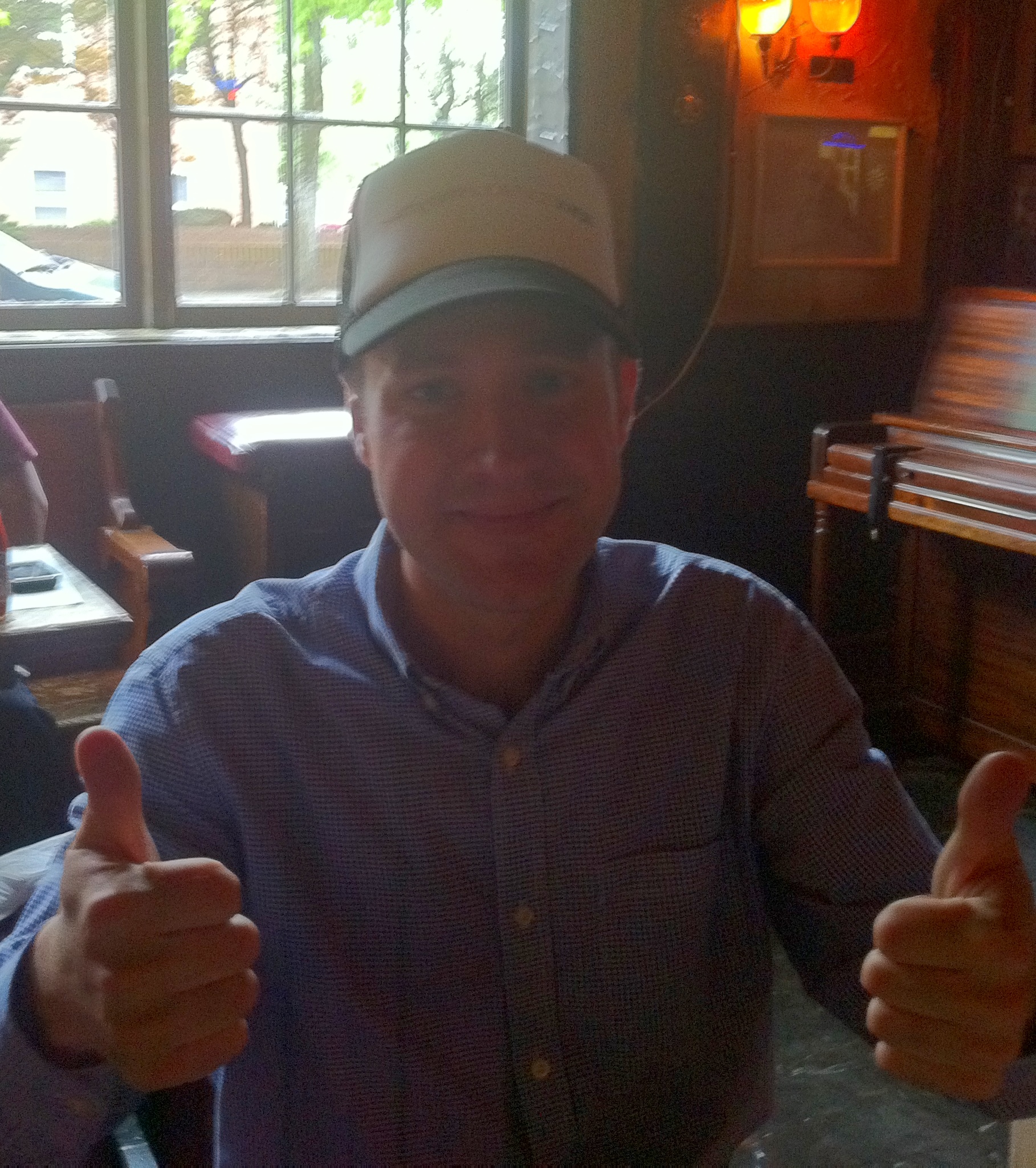 Thank you! Q+A Time

matthew@audiencewise.com

twitter: @matthewjbrown

LinkedIn: MatthewBrownPDX